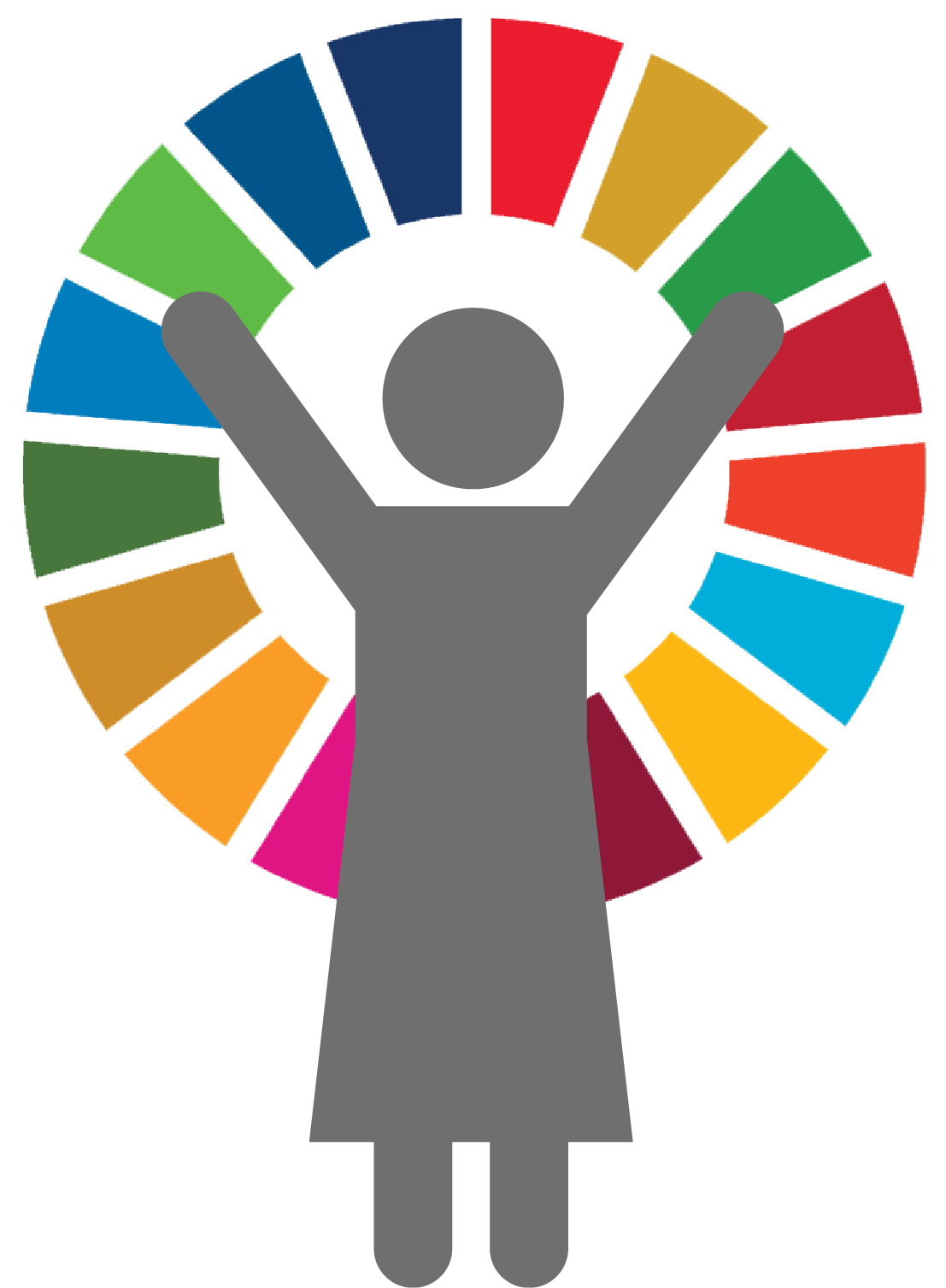 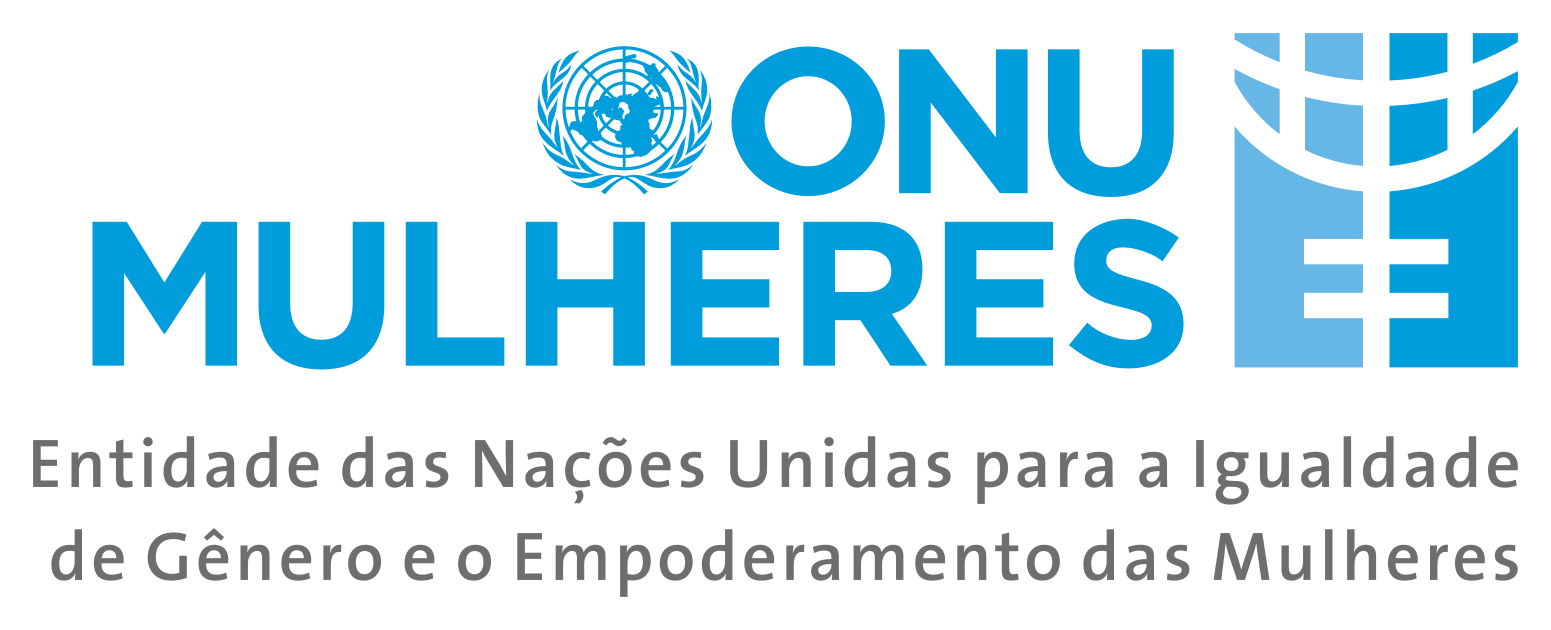 Planet 50-50 by 2030
Step it up for Gender Equality
Agenda 2030
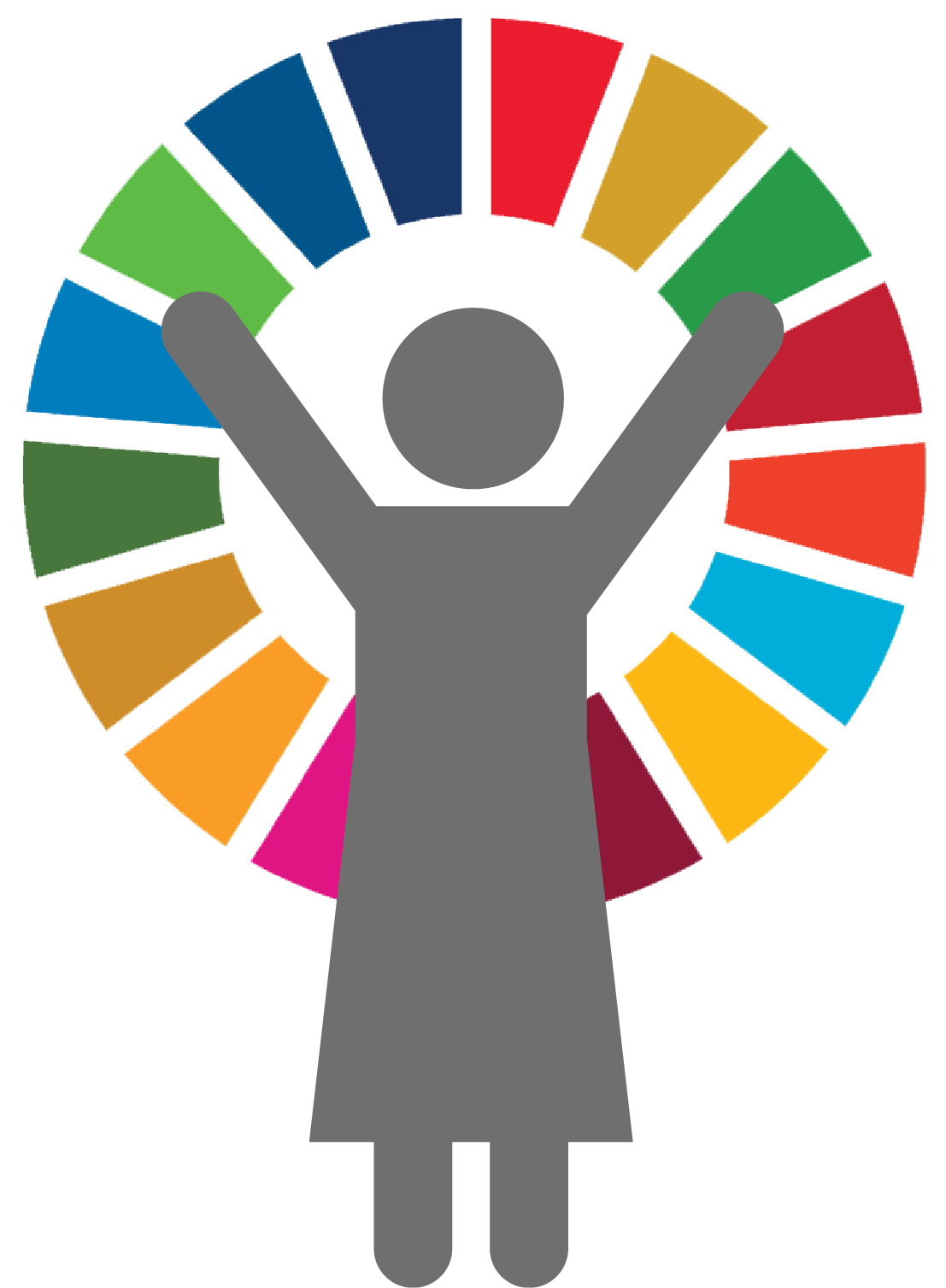 Gender Equality is key to achieve Sustainable Development Goals
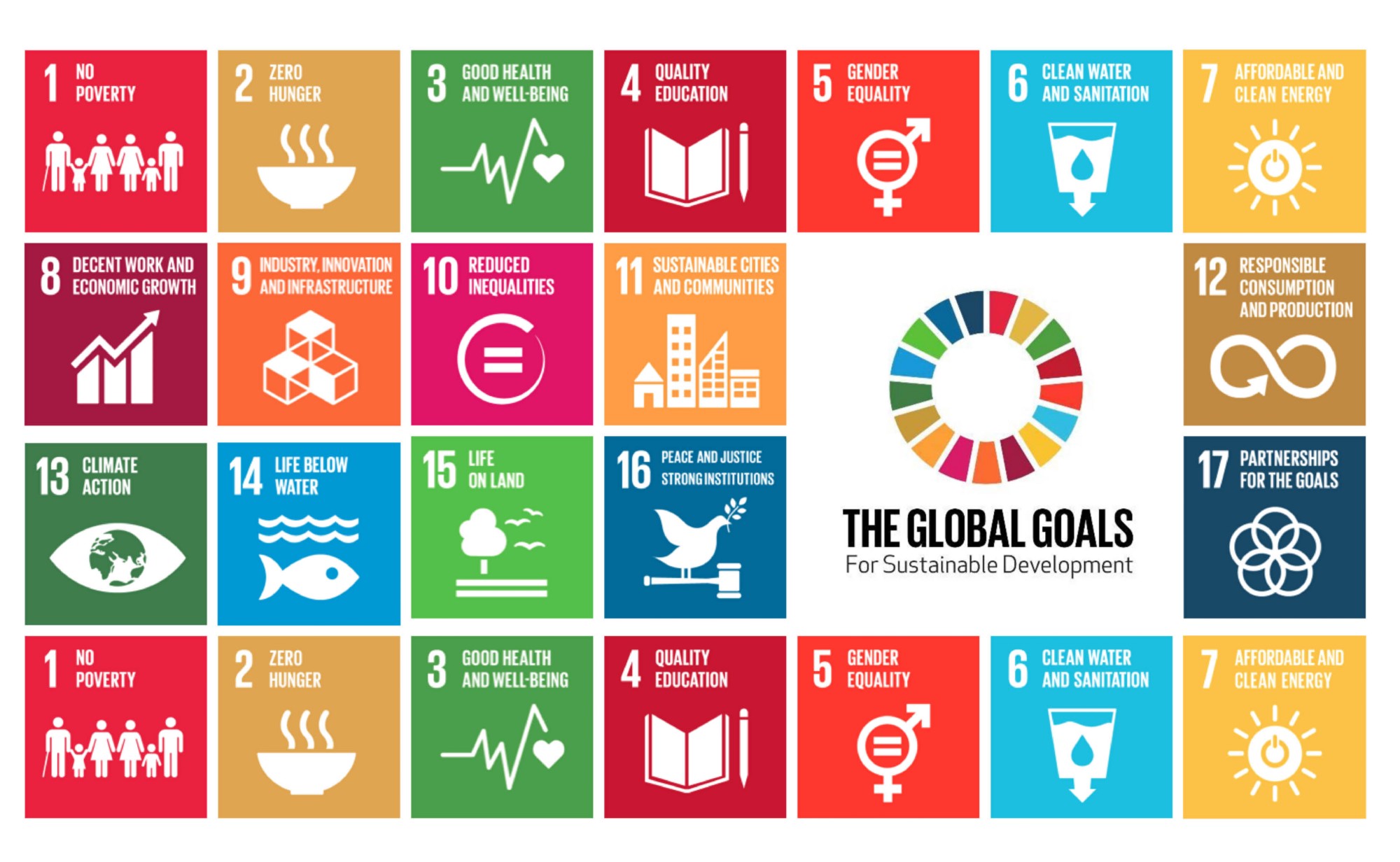 Higher Economic Growth Rates
…The world as a whole could increase global GDP
by US$5.3 trillion by 2025 by closing the gender gap in
economic participation by 25% over the same period.
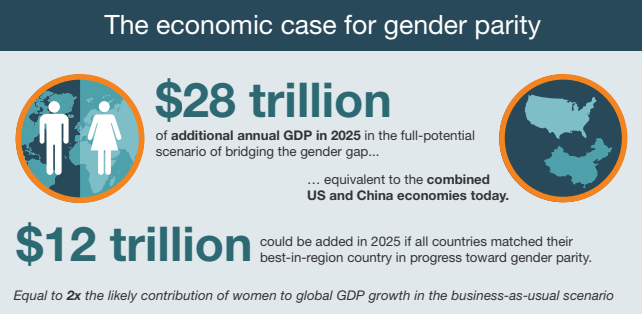 The power of Parity Mckinsey Global Institute - 2015
World Ecomomic Forum - Gender Gap Report 2017
Gender Equal States – More peaceful and Stable States
Source: Crespo-Sancho, C. 2017. “The Role of Gender in the Prevention of Violent Conflict.” Background paper for the United Nations-World Bank Flagship Study, Pathways for Peace: Inclusive Approaches to Preventing Violent Conflict. World Bank, Washington, DC. - http://blogs.worldbank.org/dev4peace/can-gender-equality-prevent-violent-conflict
Equality is the smartest decision for business
Human Rights
Legislation and Stakeholders
Better results
Best talents
Consum
Risco e Inovação
2017 Global Gender GAP Ranking
Ireland
New Zealand
Philippines
France
Germany
Namibia
Denmark
Canada
Bolivia
South Africa
Colombia
Costa Rica
United States
Chile
Mexico
Brazil
1.
2.
3.
4.
5.
6.
7.
8.
9.
10.
11.
12.
13.
14.
16.
17.
21.
36.
41.
49.
63.
81.
90.
Iceland
Norway
Finland
Rwanda
Sweden
Nicaragua
Slovenia
Fonte: http://www3.weforum.org/docs/WEF_GGGR_2017.pdf
GENDER GAP
Non paid care work (hours/day)
Labor Force Participation
Global
76%  MEN
1:20  MEN
49%  WOMEN
4:30  WOMEN
ILO (2016)
World Bank (2017)
Global Gross Enrolment in 
Tertiary Education
Global
Women subjected to Physical / sexual violence
Global
34%  MEN
35%  WOMEN
38%  WOMEN
WHO (2013).
UNESCO (2015)
GENDER GAP
BRASIL 
(ETHOS)
5.2%
WOMEN IN S&P 500 COMPANIES
CEOs
14%
11%
TOP EARNERS
23%
21.2%
11%
BOARD SEATS
26.5%
EXECUTIVE/SENIOR LEVEL
OFFICIALS AND MANAGERS
DIFERENÇA SALARIAL
31-39%
ILO (2016)
36.9%
FIRST/MID LEVEL OFFICIALS 
AND MANAGERS
44.7%
35%
TOTAL EMPLOYEES
GENDER GAP – BOARD SEATS
Source: Global Summit of Women & Corporate Women Directors International
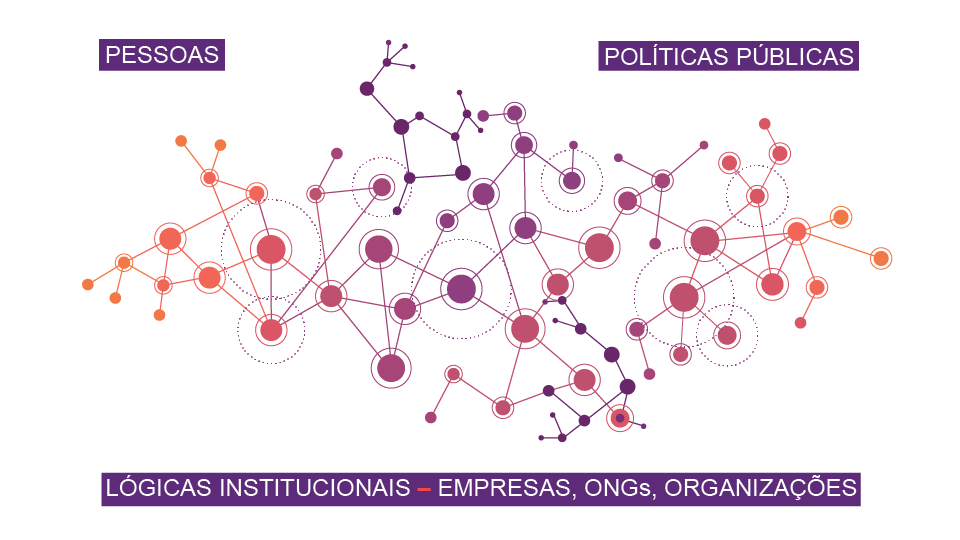 PEOPLE
PUBLIC POLICIES
INSTITUONAL LOGIC – COMPANIES, ONG, GOVERNMENT ENTITIES
WIN-WIN
EQUALITY MEANS GOOD BUSINESS
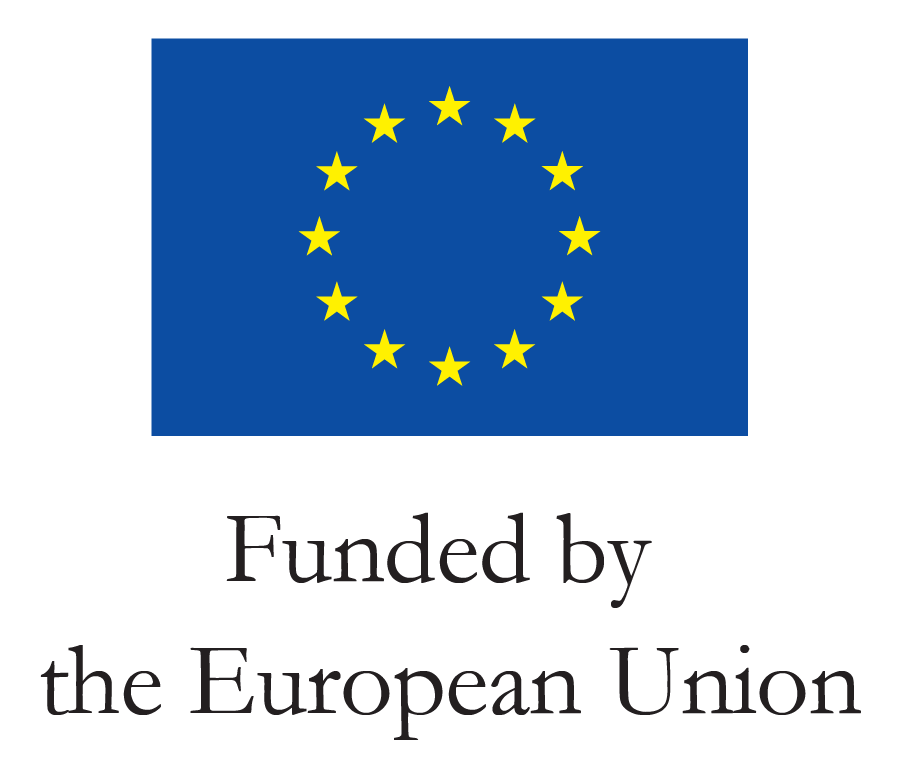 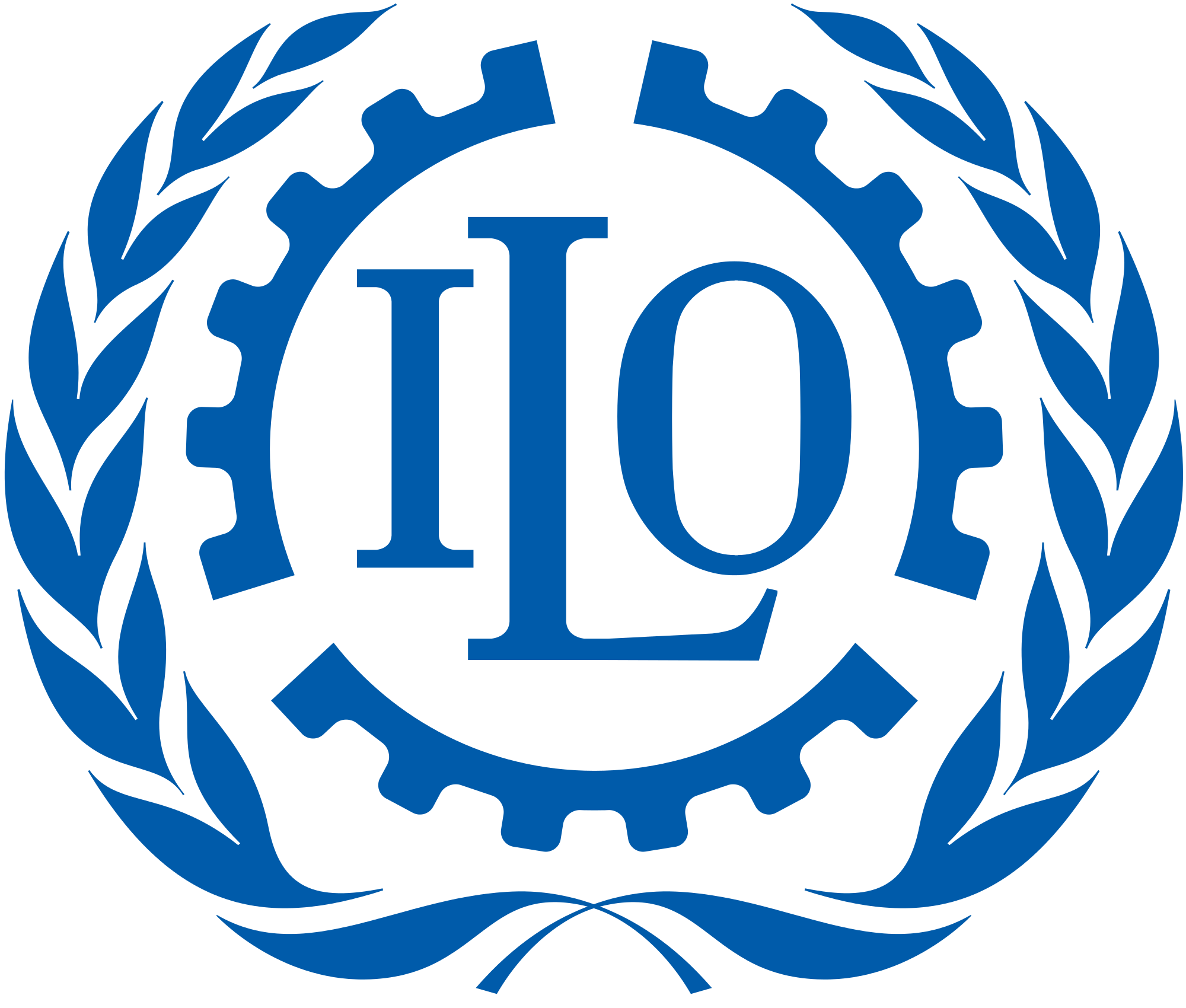 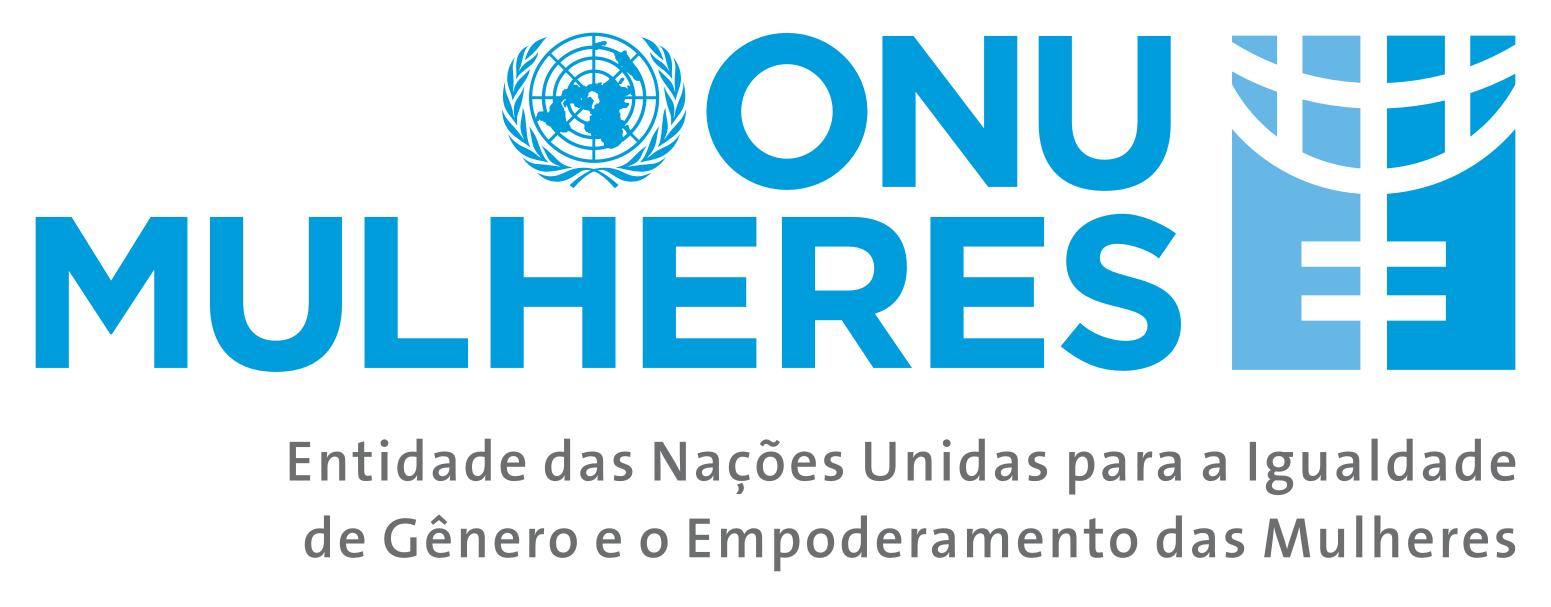 European Union
The programme is aligned to the objectives of the European Union Partnership Instrument within its strand of Responsible Business and Decent Work
Support businesses, employers, workers and trade unions to address gender inequality faced by women in the working environment
European Union
The European Parliament Committee on Women's Rights and Gender Equality
In-depth analysis note: “Women's Economic Empowerment at International Level” 
Women’s economic empowerment makes a sound case for investment of development cooperation resources
European Union
European Investment Bank
The EIB Group Strategy on Gender Equality and Women’s Economic Empowerment
New European Consensus on Development
Recognizes gender equality as key driver for change
UN Women’s strategic plan
Outcome 3: Women have income security, decent work,
and economic autonomy
Address disproportionate share of unpaid domestic and care work
Address gender pay gap
Promote the voice and representation for women, including through trade unions
More women own, launch and/or manage enterprises
UN Women’s strategic plan
Outcome 3: Women have income security, decent work,
and economic autonomy
Women’s access to digital, financial, technical and vocational education and training opportunities
Leverage public and private procurement processes
Increasing levels of commitment by employers to the Women’s Empowerment Principles
ILO programme
Outcome 10: Strong and representative employers’ and workers’ organizations
“Advocacy with employer and business organizations will continue to make the business case for promoting gender equality and diversity in the workplace, increasing participation of women in governance structures and fostering women entrepreneurship through an adapted business environment.”
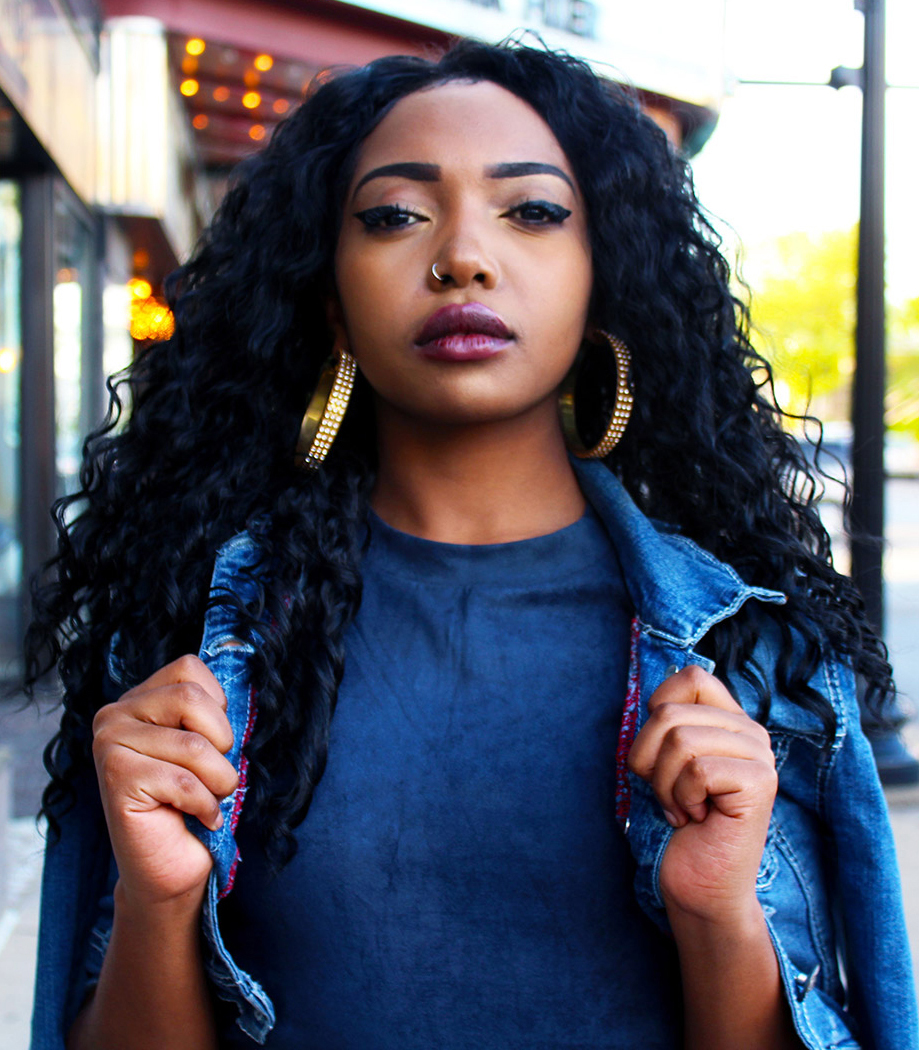 OBJECTIVE
Contribute to the economic empowerment of women
by recognizing women as beneficiaries and partners of growth and development
increasing private sector’s commitment to gender equality and women’s empowerment 
strengthening its capacities to implement these commitments
WIN WIN 
Equaiity Means  good Business
Empowerwomen.org
Welearnwomen.org
WEPS
Women Entrepreneurship Devlopment
Get Ahead
HeForShe
Women in Business Management
The power of procurement
Women Economic Empowerment
Guiding platform
The Women Empowerment Principles (WEPs)
Created by UN Women and the Global Compact in 2010
Framework to engage private sector companies to contribute to the achievement of the Agenda 2030
Promote gender equality in the workplace, marketplace and community
Women’s Empowerment Principles
2
1
3
Treat all women and men fairly at work – respect and support human rights and nondiscrimination
Establish high-level corporate leadership for gender equality
Ensure the health, safety and well-being of all women and men workers
5
4
6
7
Implement enterprise development, supply chain and marketing practices that empower women
Promote education, training and professional development for women
Promote equality through community initiatives and advocacy
Measure and publicly report on progress to achieve gender equality
The journey: from principles to practice
Internal
HR and CSR actions
Action
Plan
Value Chain
Commitment
at high level
Self
diagnosis
Community
CEO Statement of Support
Imple-mentation
HEFORSHE
Results
WEPs GAP Analysis Tool
SELOS E PRÊMIOS
1854
WEPs SIGNATORY
COMPANIES
165
BRAZIL
Sanepar
Santander
Sealed Air
Selem, B. Cons.
Serasa Experian
SERPRO
SESI-PR 
Soc. B. Albert 
Einstein
Sodexo
Softtek
Superela
Talenses 
TE Connectivity
Telefônica-Vivo
Tempo de 
Mulher 
Trampos.Co
Unimed Londrina
Val Rocha Eng.
Vale S.A.
Veirano
Visão Sustentável
W3Haus
Walmart
Whirlpool
White Martins
Wine
LOCAL & GLOBAL
Accenture
Avon
Bayer
Braskem
Carrefour
Coca-Cola 
Communis
Deloitte
KPMG
BNP Paribas
PWC
Schneider Electric
Unilever
B.drops
B2BR 
B3
Banco BNP Paribas
Banco Bradesco
Banco do Brasil
Banco Itaú 
Banco Sumitomo Mitsui
BETC
Bianchi Comunicação
BolsaCheia
Bombril
Brenntag 
BRK Ambiental
Caixa Econômica 
Ceva Logistics
Chemtech  
CINQ Tech.
CKZ Eventos
Cobram
CPRM 
CONSULNEGI
COPAGAZ 
Copel 
Cosmezi
Correios
DPZL advogados
Dell Computadores
Grupo Pão de Açuçar
Great Place to Work
Groscon 
Grupo Boticário
Grupo Criarq
Grupo Segurador BB Mafre
Hays
Heads 
Home Care
Hospital O. Octavio Lobo
Hospital P. E. Galileu
Hotel Terras Altas
IBM
Inpress
INCCATI 
Itaipu Binacional 
Itapoá Terminais
J&J 
Johnson  Controls
Kimberly-Clark
Lab. Sabin
Leroy Merlin
Lima, L. C. Adv. 
Lojas Renner
Magazine Luiza
Maltoni
Mantris
Maquina Cohn&Wolfe
Mattos Filho
Mauricio de Sousa Prod.
Merck
MicroLife 
Microsoft
Monsanto
Move On Intimates
NATU'SFRAN 
Natura
Netza
New Space 
NFE do Brasil
N.E.L. e M. Adv.
Novelis
Odontoprev
Pandora
Papo de Homem
PayPal
Pepsico
Petrobras
Planeta Imag.
Portal Publicidade
Proseftur
Publicis
Real Grandeza
Rede Mulher - RME
Renault 
Rodovalho Adv.
Demarest
Drexell S/A 
DCX Technology
Dupont
EBFlora
EDP Energia
Eletrobrás 
Eletrobrás Amazonas
Eletrobrás CEPEL
Eletrobrás Chesf
Eletrobrás Acre
Eletrobrás Alagoas
Eletrobrás Piauí
Eletrobrás Rondônia
Eletrobrás Roraima
Eletronorte
Eletronuclear 
Eletrosul 
Eletropaulo 
ELETROS
Embrapa 
ENEL
Fersol 
Fox Time
Furnas
Furukawa
Gerdau
Global Web 
Outsourcing Br.
LOCAL
Abbott Brasil
Açovisa 
ADBV
AES Brasil
AES Tietê
AIG Seguros
Amazon
Ambev
Apetite 
Arcos Dourados - Mc
Astra Zeneca
Atento
Avianca
ADRIANA CARVALHO
ONU MULHERES BRASIL
adriana.carvalho@unwomen.org
THANK YOU!